1
Property Assessed Clean Energy” (PACE) 
And the 
Kane Energy 
Efficiency Program
(KEEP)


Fox Valley Sustainability Network

February 8, 2019
Nationally known as
“Property Assessed Clean Energy” (PACE) 


Kane Energy Efficiency Program
(KEEP)
Is more descriptive and would not be confused
with PACE Suburban Bus Service
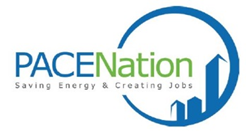 What is KEEP and 
Property Assessed Clean Energy ?
Is a voluntary program authorized by the State of Illinois in 2018.
Is a financing option for commercial  property owners to fund energy efficient measures for their properties.
Offers 100% funding through local and state governments (Bonds).
Improvements are permanently affixed to the property.
Most commercial property types are acceptable including:
Retail.
Industrial Facilities.
Multifamily (greater than 4 units).
Hospitality.
Office.
Affordable Housing (greater than 4 units).
Other Types on Case-By Case Basis.
Property Assessed Clean Energy Nationally
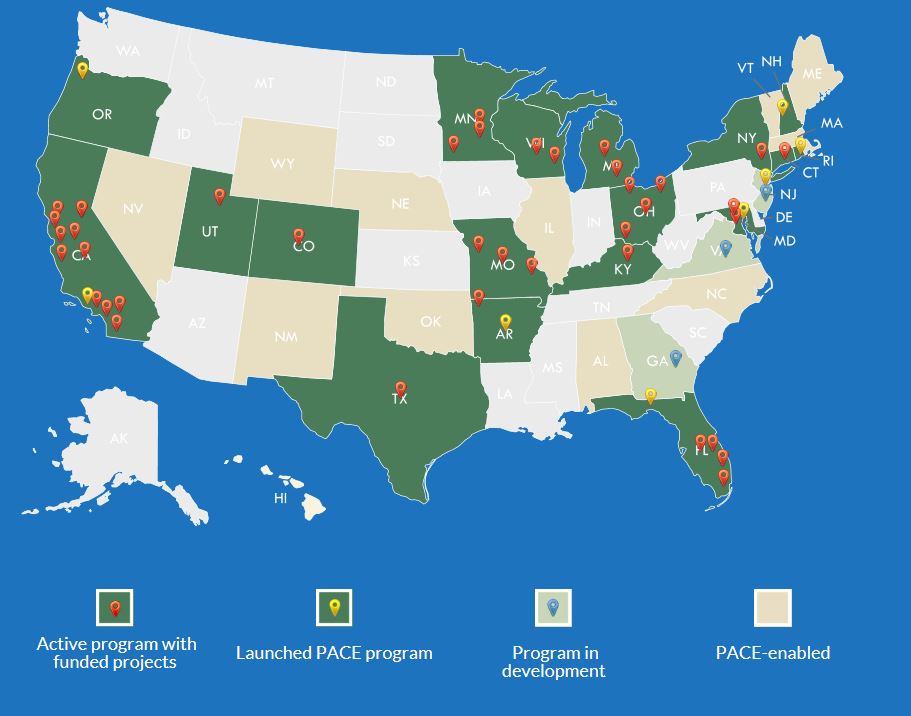 Commercial programs are active in 16 states: AR, CA, CO, CT, FL, KY, MD, MI, MN, MO, NY, OH, RI, TX, UT, WI, and DC. 
Residential PACE is offered in CA, FL, and MO.
States with PACE-enabling legislation: 33 plus D.C.
States with active PACE programs: 19
Municipalities with PACE programs: 2,500+
KEEP Eligible Improvements
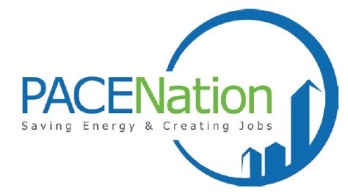 KEEP Process
Upfront Financing
Purchase
Bond
Lender/
Investor
Government
Issues Bonds /
Administers Program
Real Estate
Borrows Funds
Bond Payment
Repaid on Tax Bill
Why KEEP?Property Owner Perspective
No upfront capital needed- 100% financing
Allows access to energy efficient technology, that might have been unavailable to the property owner before.
Energy savings can increase a property value and cash flow.
Lien runs with property not with property owner (non-recourse and off Balance Sheet).
Up to 25 years term fully amortizing.
Assessment term matches the useful life of improvements.
Why KEEP?County Perspective
$O net costs to “Issuer”/Government Body.
Economic development and job creation within the approved area.
Available to all constituents with qualifying properties.
Increased property value due to modernization.
Beneficial for environment. 
Implements goals in the Kane County 2040 Energy Plan and the Kane County 2040 Plan
PACE Program Options
Program Self Administered by Local Government

Program sub-contracted by a local government to an independent administrator

	This model has been put in practice when a local government recognizes the benefits and intends to make it available to property owners, but lacks the resources or expertise to sponsor a program in-house.
10
Kane Energy 
Efficiency Program
(KEEP)

Launching in 2019

Administered by the
Illinois Energy Conservation Authority
(IECA)
As a third party administrator
PACE in Illinois
Updates thanks to Anna Maria Kowalik
SVP Dir Business Development
INLAND GREEN CAPITAL LLC

DuPage has also selected the IECA (Illinois Energy Conservation Authority) as Program Administrator and after a final vote (anticipated this month), IECA will be launching both programs with website, information, process, and documents
Inland Green Capital LLC is now accepting project opportunities for review of potential financing to be accomplished at the launch
The Cook County and the City of Chicago are working on their own PACE Programs 
No other Counties have launched programs yet, so there are no other weblinks or other information available to the public
Will County is having discussions surrounding PACE
Lake County businesses have shown interest in participation in a Program